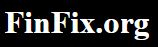 This Presentation Reflects The Views of FinFix.  
The Content is Subject to Refinement and Change.
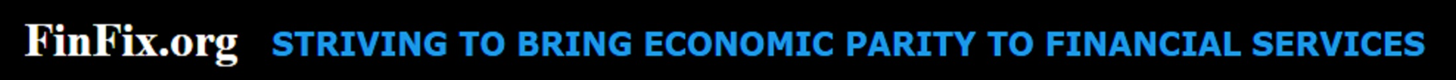 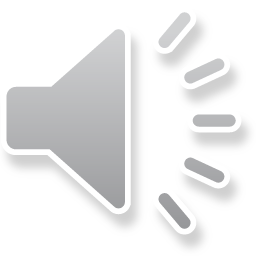 © Copyright 2016  FinFix
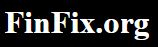 How Mortgages are Created
A Common Sense Explanation
Of The Process of Matching
Investors to Homeowners
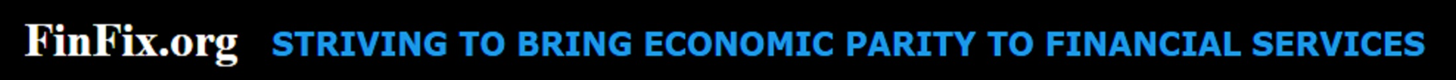 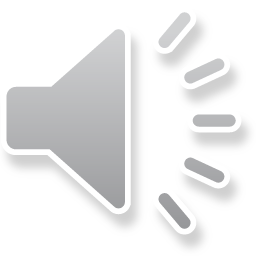 © Copyright 2016  FinFix
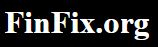 OPPORTUNITY
PEOPLE WHO WANT
 TO BORROW  $$
PEOPLE WHO WANT
 TO INVEST $$
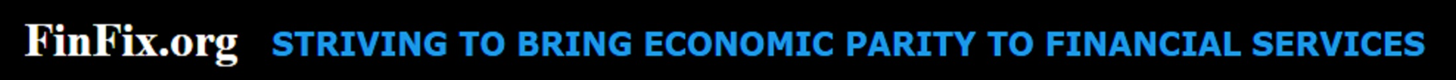 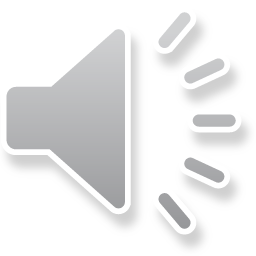 © Copyright 2016  FinFix
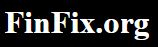 FINANCIERS
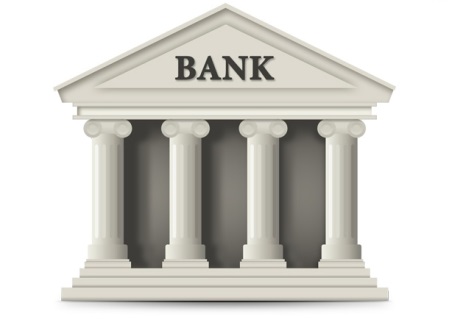 DEFINE RATES, RISKS, Ts & Cs 
TO MARRY INVESTORS WITH BORROWERS
CREATING PROFIT FOR FINANCIAL FIRMS
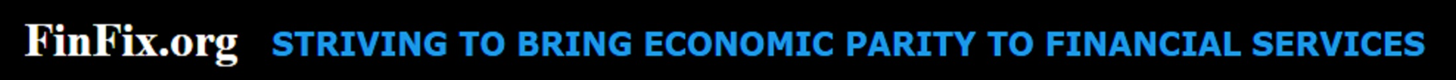 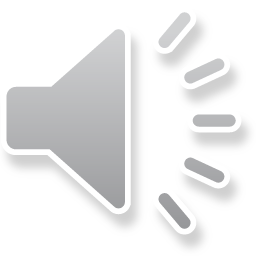 © Copyright 2016  FinFix
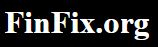 SECURITIZATION
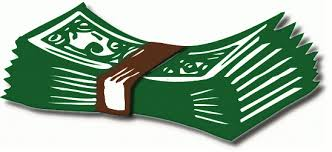 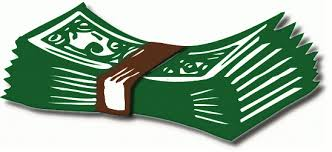 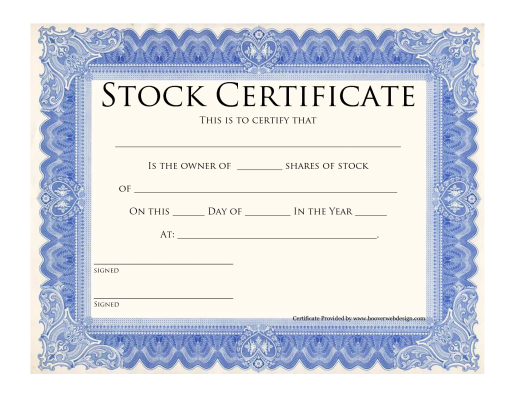 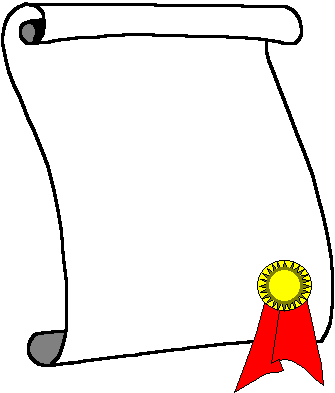 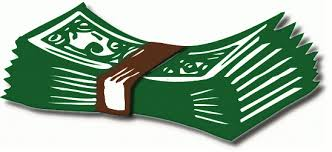 TRUST
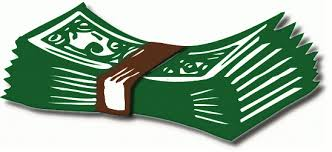 INVESTORS’ MONEY BECOME TRUSTS
 WITH RETURNS MEASURED BY 
MORTGAGE BACKED SECURITIES
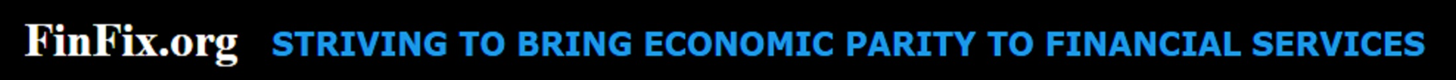 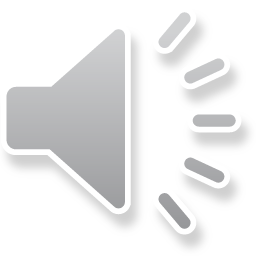 © Copyright 2016  FinFix
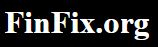 DIVIDING UP THE PIE
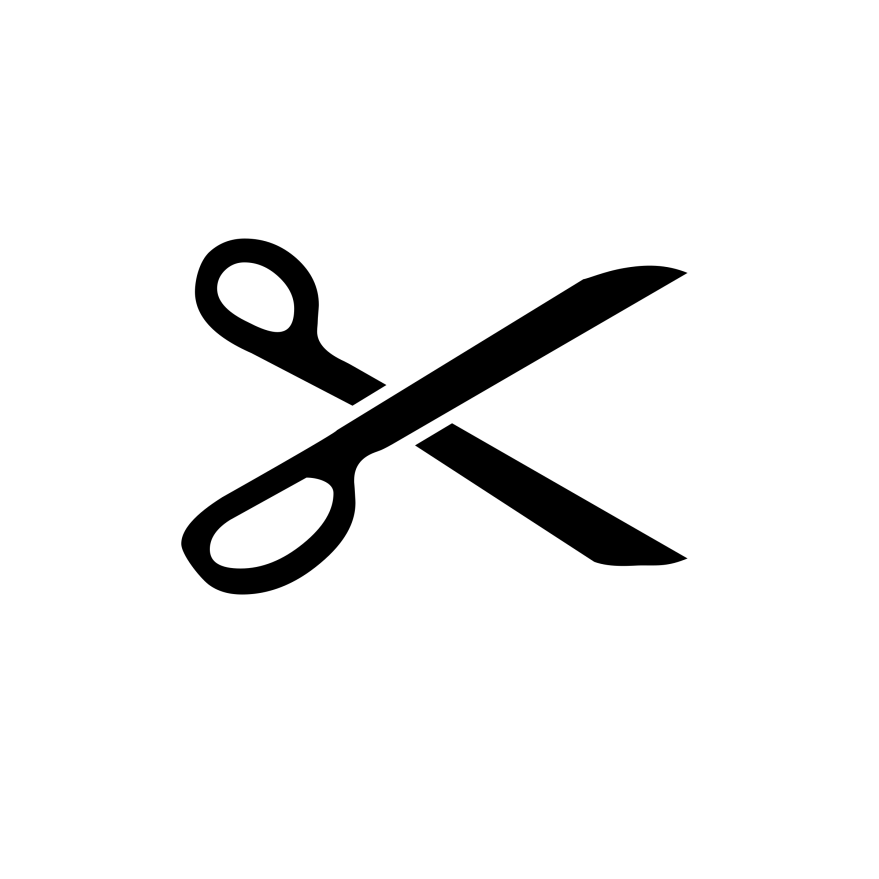 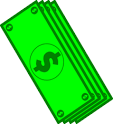 CREATE TRANCHES & GIVE TO MORTGAGE SALES FIRMS TO SELL TO BORROWERS
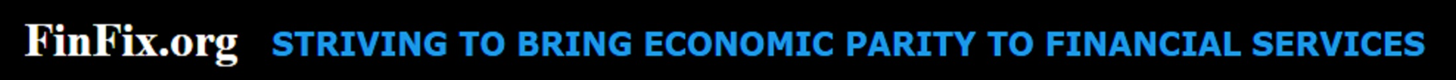 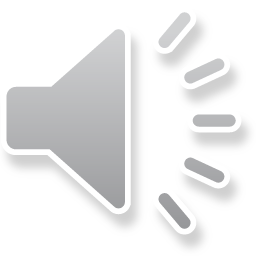 © Copyright 2016  FinFix
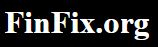 SELLING
SECURITIES 
TO INVESTORS
MORTGAGES
TO BORROWERS
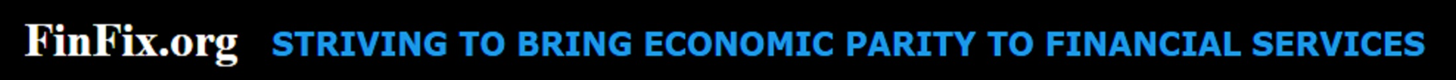 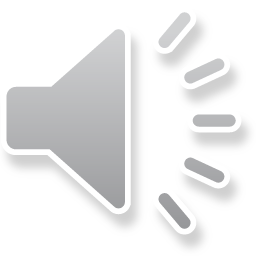 © Copyright 2016  FinFix
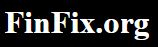 UNDERWRITERS
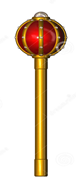 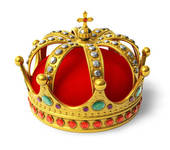 DETERMINE BORROWERS
 WHO WILL BE APPROVED FOR MORTGAGES
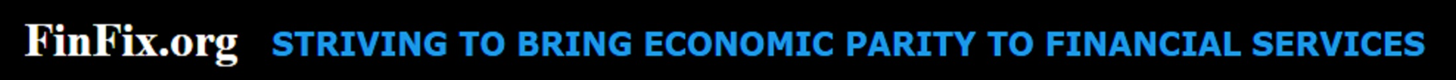 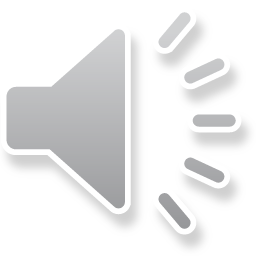 © Copyright 2016  FinFix
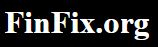 CLOSING THE DEAL
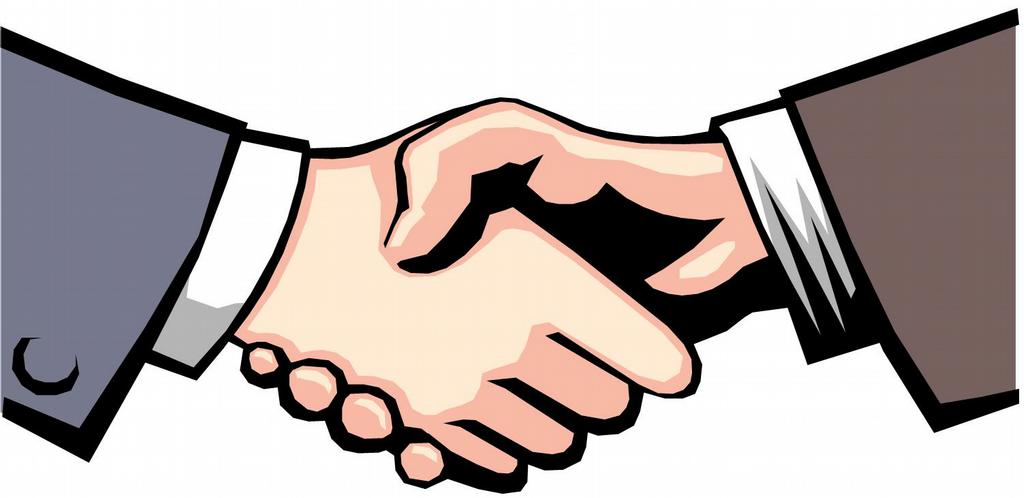 TURN OVER DONE DEALS 
TO MORTGAGE SERVICING FIRMS
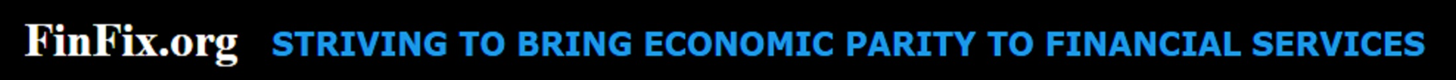 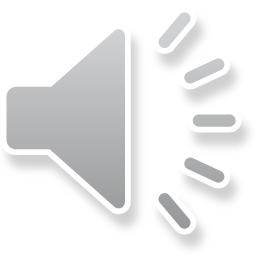 © Copyright 2016  FinFix
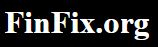 coming  ….AND GOING
HEDGE FUND
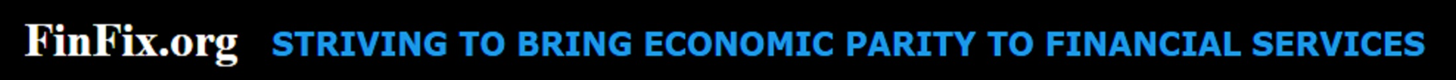 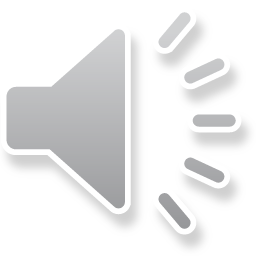 © Copyright 2016  FinFix
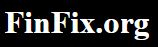 coming  ….AND GOING
PIC OF 
HEDGE FUND MANAGER
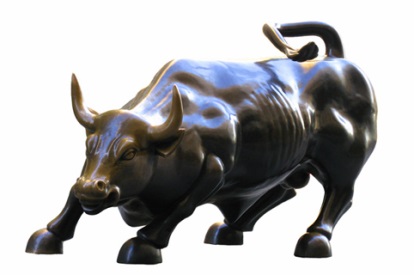 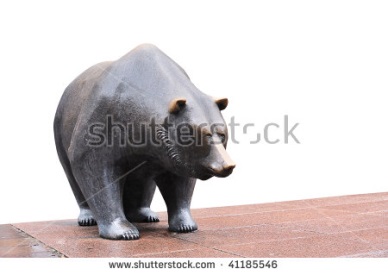 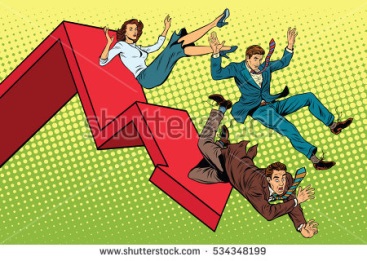 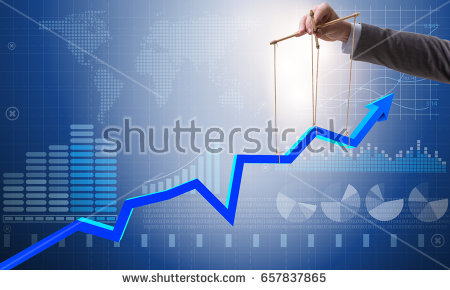 WIN – WIN
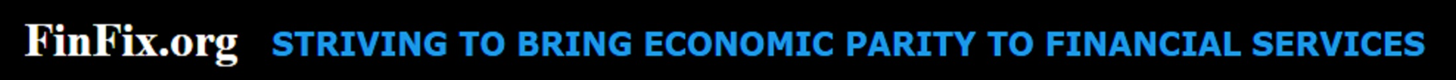 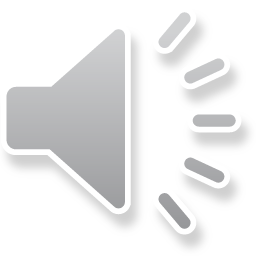 © Copyright 2016  FinFix
coming ….and GOING  HEDGE FUNDS
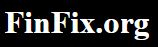 MORTGAGE BACKED SECURITIES
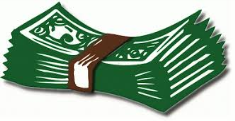 SECURITIZATION
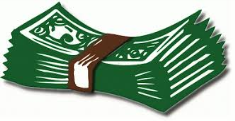 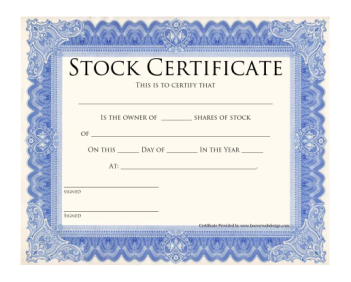 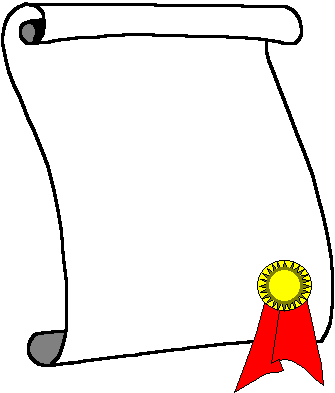 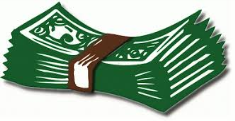 TRUST
MBS
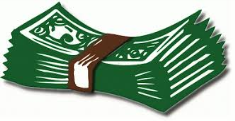 USING FRONT END KNOWLEDGE OF MORTGAGE FRAUD TO TAKE ADVANTAGE OF INVESTORS IN MORTGAGE BACKED SECURITIES
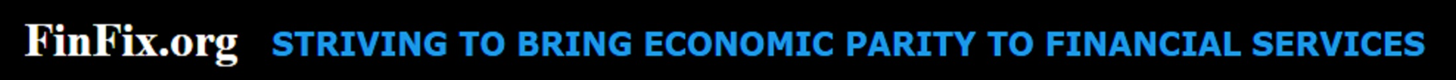 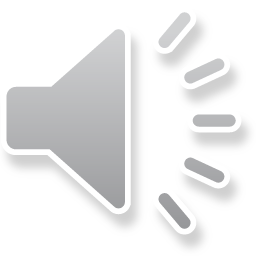 © Copyright 2016  FinFix
coming ….and GOING  HEDGE FUNDS
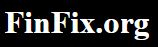 ADVANTAGE:  
Know What Securities Will Go Naked
Hedge Fund Managers with knowledge of or involved in creating MBS for mortgages that will become fraudulent, know when and how to position their investors to gain from the losses of investors in the MBS.
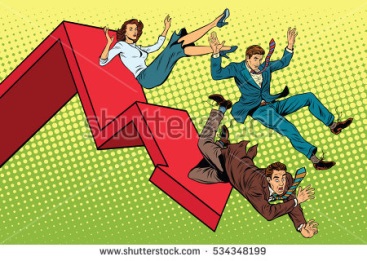 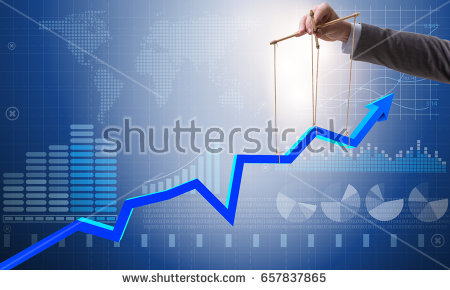 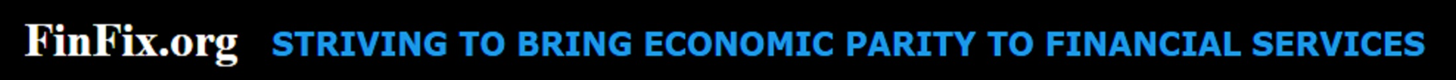 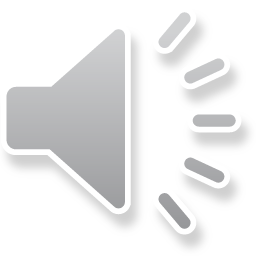 © Copyright 2016  FinFix
coming ….and GOING  HEDGE FUNDS
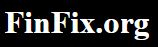 PROFIT FROM 

HOMEOWNER & INVESTOR


Remember, Banks get paid first ….

… Then Hedge Funds get paid next
USING FRONT END KNOWLEDGE OF MORTGAGE FRAUD TO TAKE ADVANTAGE OF INVESTORS IN MORTGAGE BACKED SECURITIES
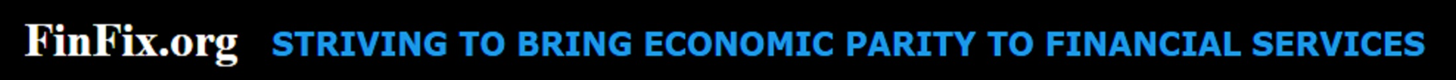 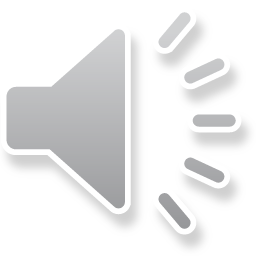 © Copyright 2016  FinFix
coming ….and GOING  HEDGE FUNDS
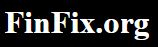 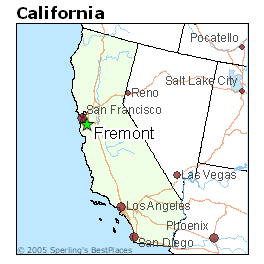 Fremont              MBS




Dune Capital    HEDGE
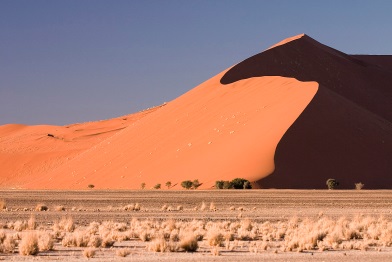 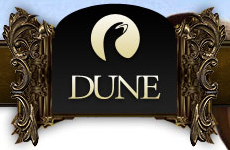 PROFIT FROM 
HOMEOWNER & INVESTOR
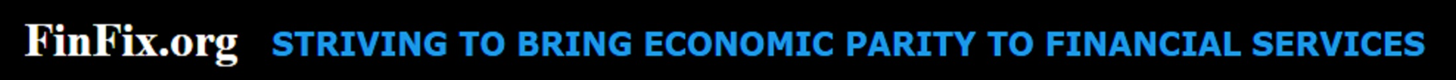 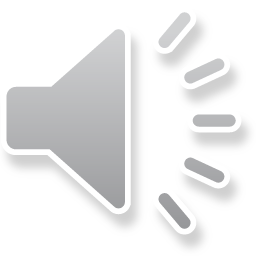 © Copyright 2016  FinFix
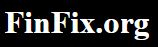 FOR MORE INFO
What’s
Up?
Financial Firms Defined
Federal Agencies & Authorities That Govern
Mortgage Creation Diagram
Contact vawilliams@FinFix.org
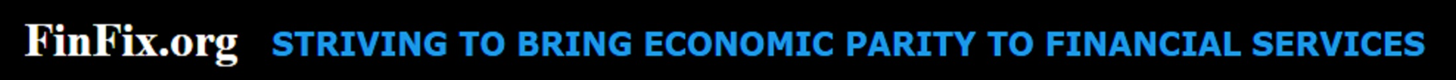 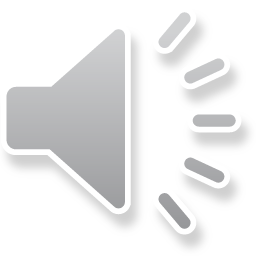 © Copyright 2016  FinFix
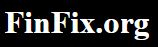 WRITTEN, NARRATED 
& PRODUCED BY
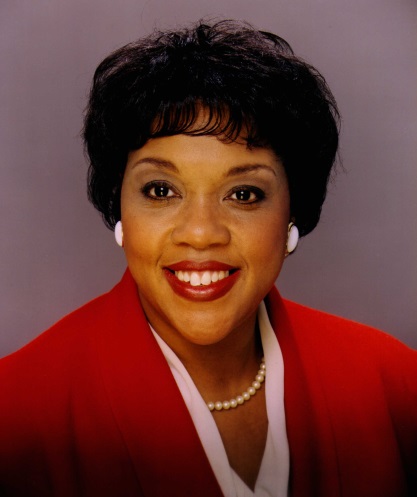 VERONICA  A. WILLIAMS
Kellogg MBA in Finance & Economics
FINRA Arbitrator
Crafted Solutions for banks since 1980
Other Professional Certifications PgMP, PMP, ITIL
www.VeronicaWilliams.com
https://www.LinkedIn.com/in/VeronicaWilliams
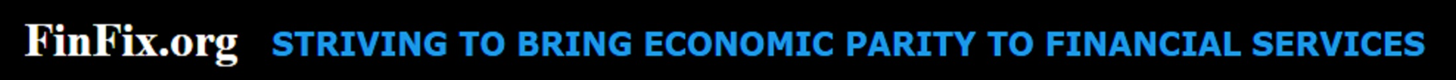 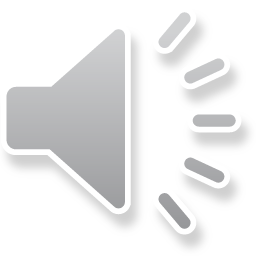 © Copyright 2016  FinFix